স্বাগত
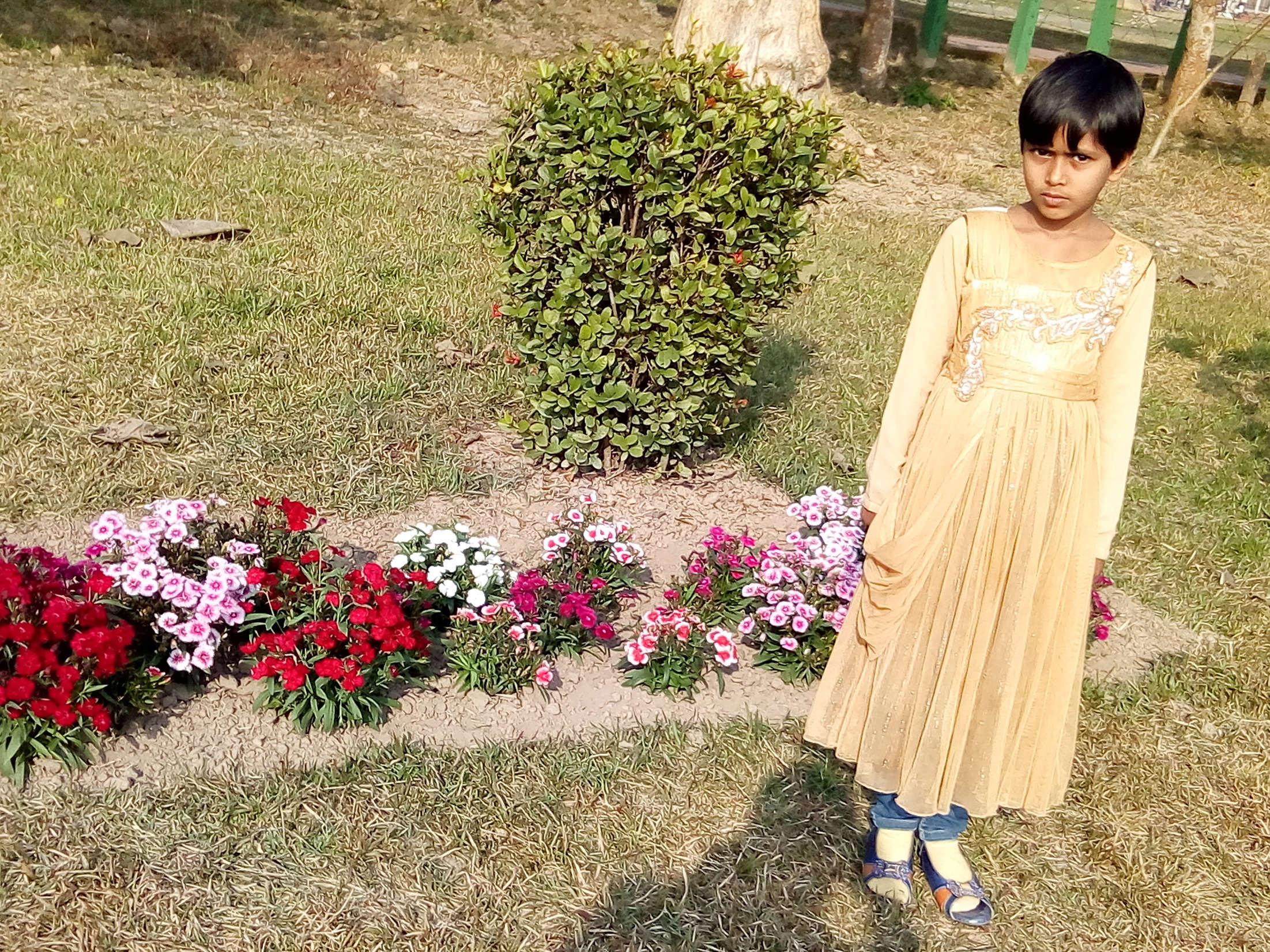 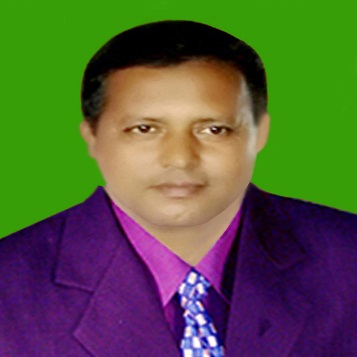 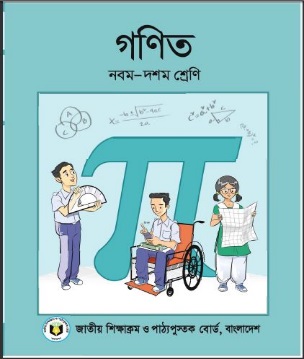 মোঃ মিজানুর রহমান
সিনিয়র শিক্ষক(গণিত)
বেতদিঘী উচ্চ বিদ্যালয়
ফুলবাড়ী, দিনাজপুর।
মোবাইল নং-০১৭১৮৮৯৯৪৭৮
Email: mizanurrahmanbd88@gmail.com
পাঠ পরিচিত
শ্রেণিঃ ৯ম
বিষয়ঃ গণিত
অধ্যায়ঃ ৩
সময়ঃ ৫০মিনিট
তারিখঃ ১১/০২/২০২১খ্রি.
নিচের এগুলো কি?
নিচের সূ্ত্রগুলো কিসের?
বীজগাণিতিক রাশির বর্গের সূত্র
সূত্রের সাহায্যে বীজগাণিতিক রাশির বর্গ নির্ণয়
শিখনফল
এই পাঠ শেষে শিক্ষার্থীরা---
১। বীজগাণিতিক সূত্র কি তা বলতে পারবে।
২। বীজগাণিতিক রাশিতে সূত্রের প্রয়োগ করতে পারবে।
৩। সূত্রের সাহায্যে বীজগাণিতিক রাশির বর্গ নির্ণয় করতে পারবে।
একক কাজ
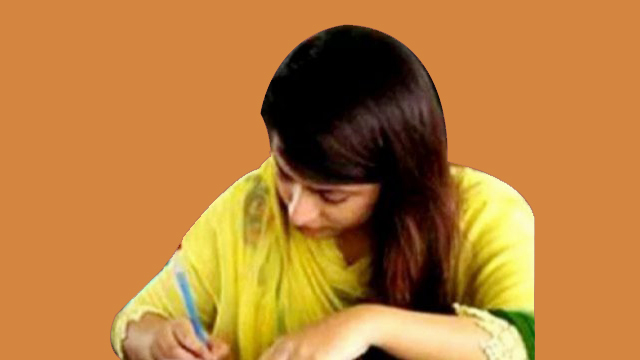 বীজগাণিতিক রাশির বর্গের প্রথম সূত্রটি লিখ।
বীজগাণিতিক রাশিঃ প্রক্রিয়া চিহ্ন এবং সংখ্যানির্দেশক অক্ষর প্রতীক এর অর্থবোধক বিন্যাসকে বীজগাণিতিক রাশি বলা হয়। 
যেমনঃ 2a+3b-3c.
জোড়ায় কাজ
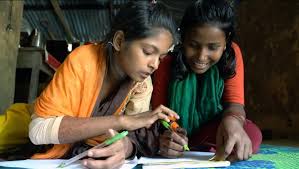 দলগত কাজ
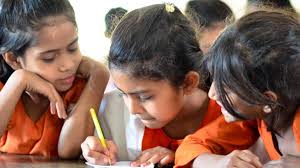 মূল্যায়ন
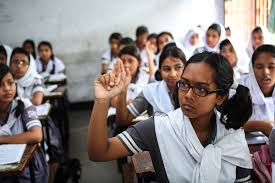 বাড়ির কাজ
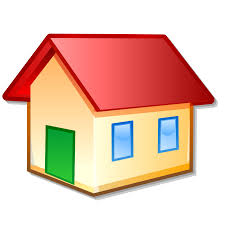 ধন্যবাদ
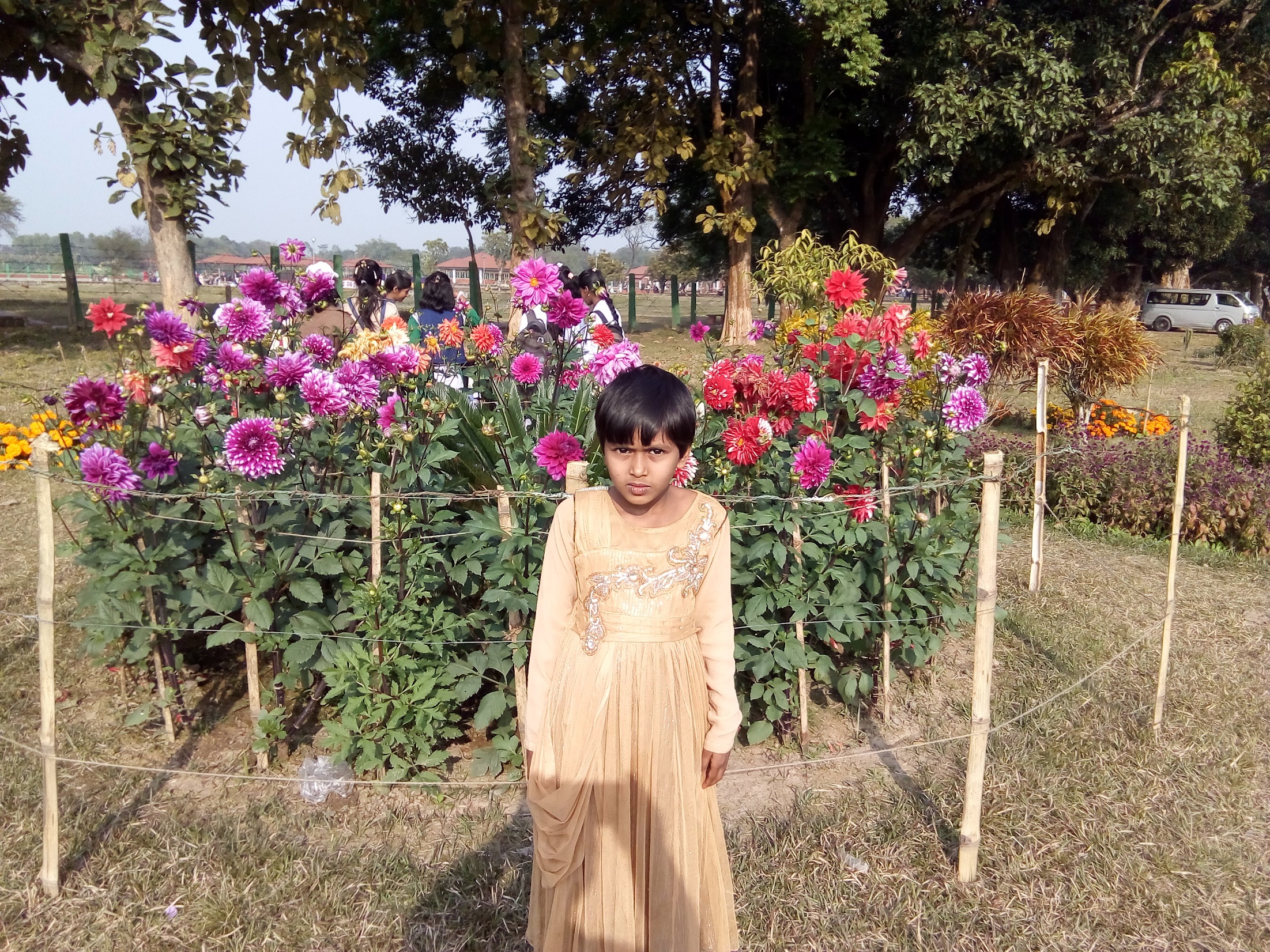